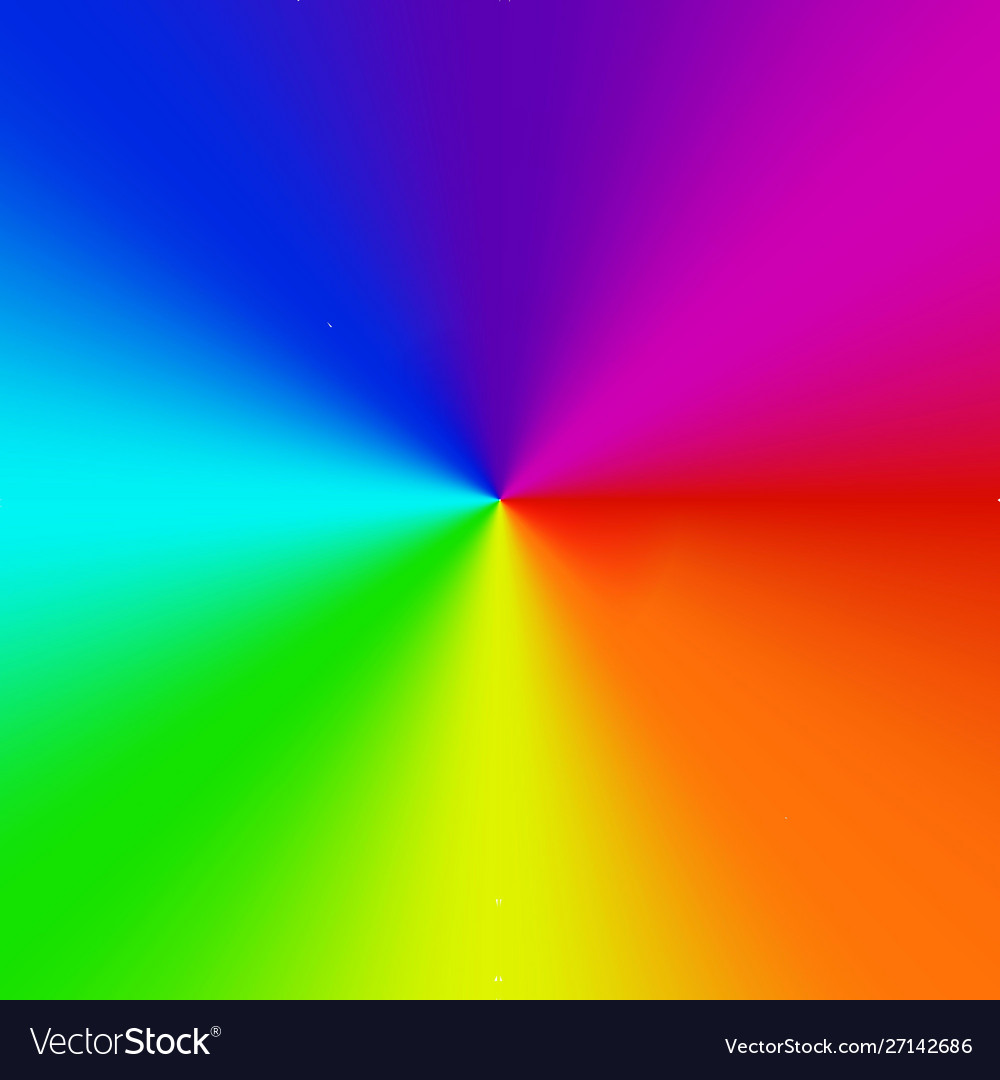 Class Agreements
No put downs of self or others.
Listen well.
Be willing to try new things.
Participate fully (but you have a right to PASS if you don’t want to share something.)
No gossip about anyone in the classroom, or outside.  This includes not telling us stories/information about people we may know.  
No gossip following the lesson. 
Others?   Questions about any?
   Please put thumbs up if you agree to this.
Our new topic is:
“What does it mean to belong to a family?”
Complete RAG sheet.

On the back, 
Define the word family.
Explain who is usually in a family.
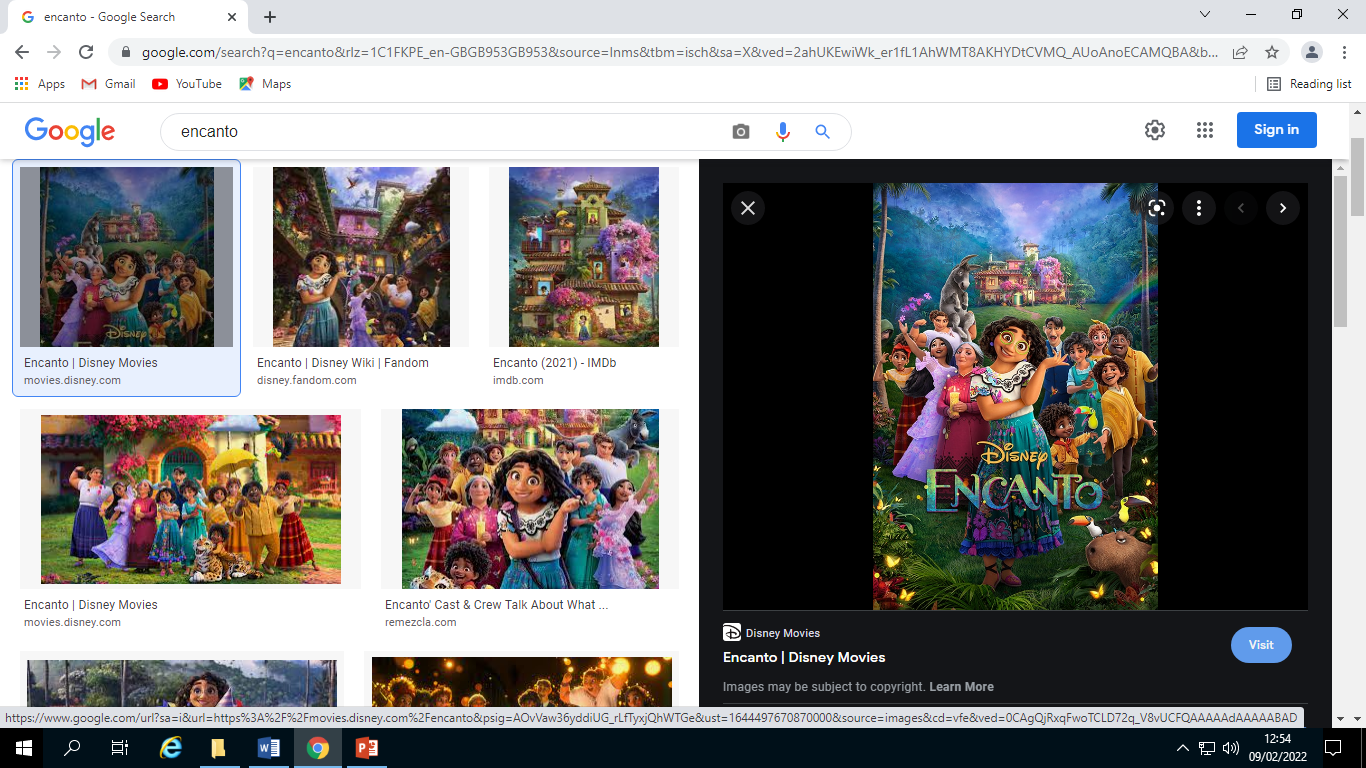 Throughout this topic, we will make links with Encanto.
You will need a notebook/rough paper to start.
Encanto is about a family (The Madrigals) who live in Colombia.  Each member has a special gift, except for the main character Maribel.
As you watch the clip, try to mind map the family members and their gifts: 
https://www.youtube.com/watch?v=Yp5nPGWWMh4
The Madrigals
Mirabel (no gift)
Isabela
(makes flowers bloom)
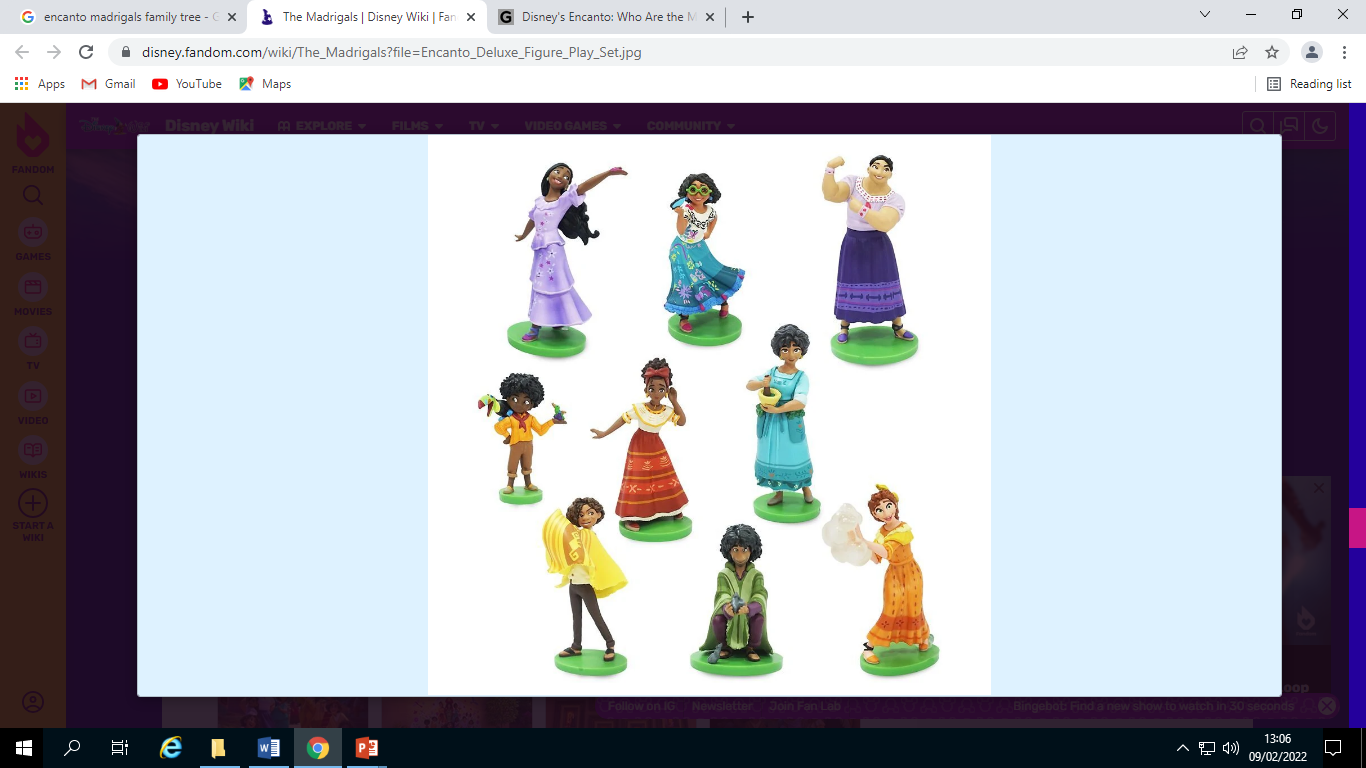 Luisa (strong)
How did you do?
Delores (great hearing)
Antonia (speaks to animals)
Julieta (heals)
Pepe (controls weather)
Camilo (shape shifts)
Bruno (sees the future)
L.O:  Who are my family?
Success criteria:  You have explored who your family are and have considered things you like about them.
To begin:
Create a mindmap of your family.  This can include pets and people who have passed away if you like.  Write your surname/s in the middle just like the previous task.





Now add one thing which is great about each person.  Include yourself.  This could be like their magical power!
My surname/s
E.g.  My dad (he’s great at cooking.)
Imagine…
Disney have asked you to create a film about your family.  They would like you to create a movie poster for the film.  
It must contain –
*The name of the film.
*images of you and your family (if possible cartoon versions.)
*extension – hints about what is great about them e.g. someone wearing an apron for cooking, someone with musical notes coming out of their hands, someone wearing ballet shoes, someone holding a football etc.  

It needs to be colourful as well.
Optional sharing…
Who would like to show there’s to the class?  Feel free to describe it.

After looking at some examples, what do you notice about families so far?  Are they all the same or similar?